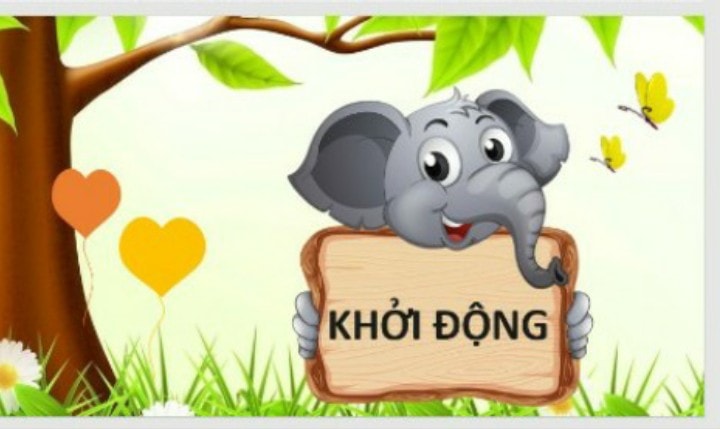 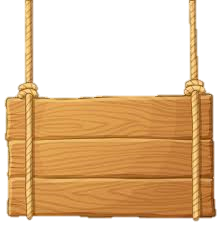 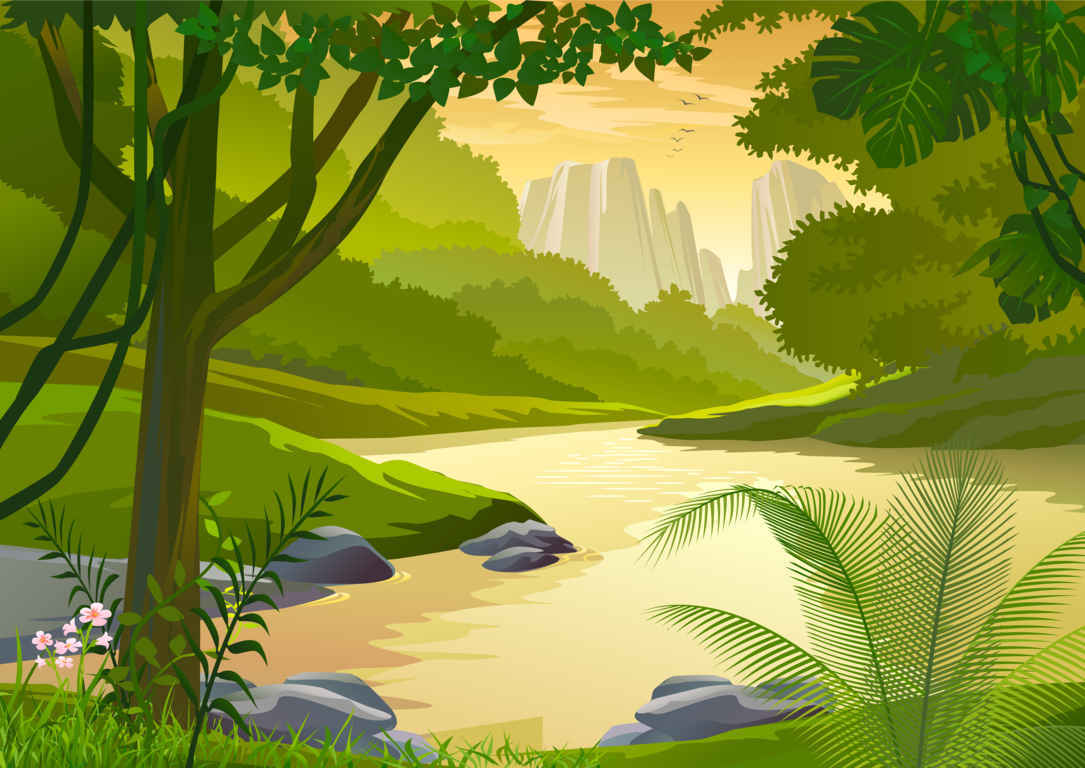 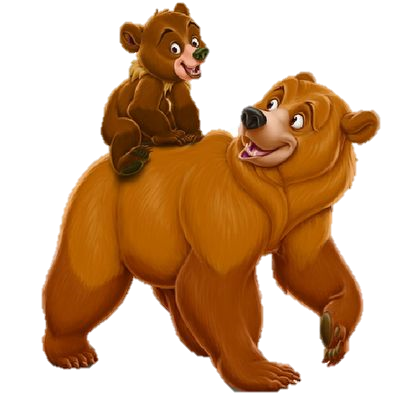 LUẬT CHƠI
Kích vào cũi có con vật để trả lời câu hỏi, nếu trả lời đúng con vật trong cũi sẽ được giải cứu để trở về rừng xanh, nếu trả lời sai, con vật trong cũi sẽ không được giải cứu.
Chúc em giải cứu được các loài vật!
GIẢI CỨU
RỪNG XANH
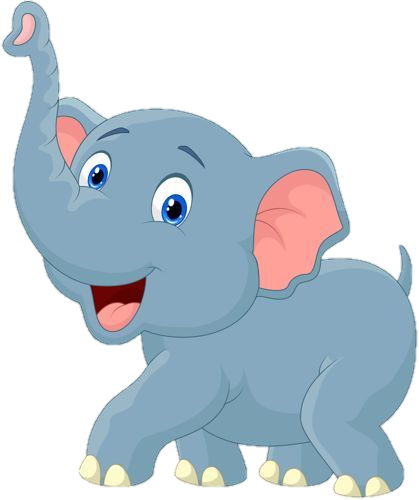 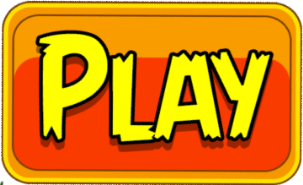 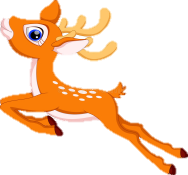 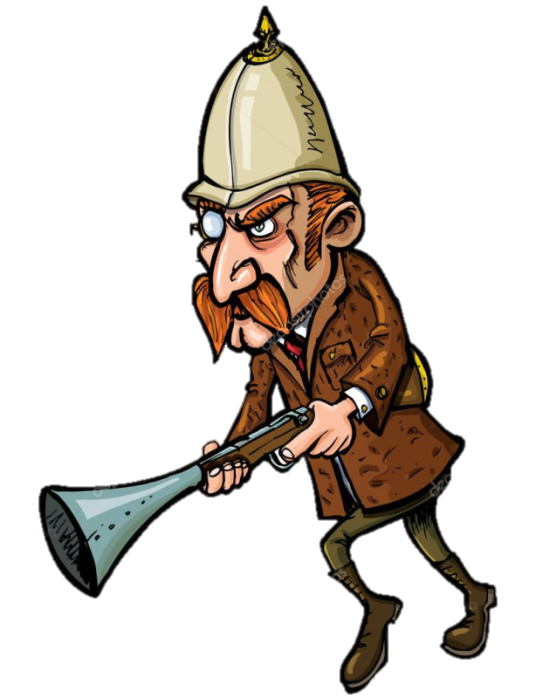 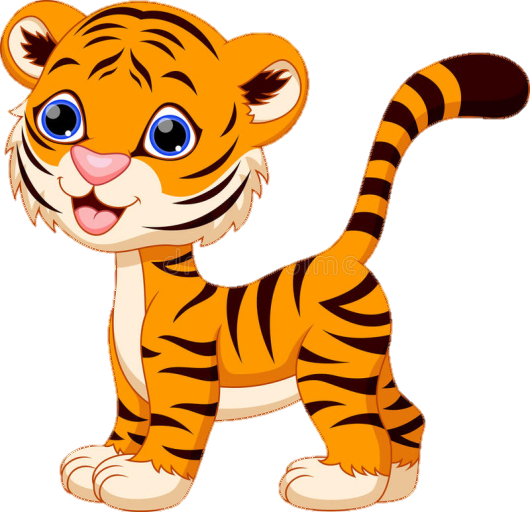 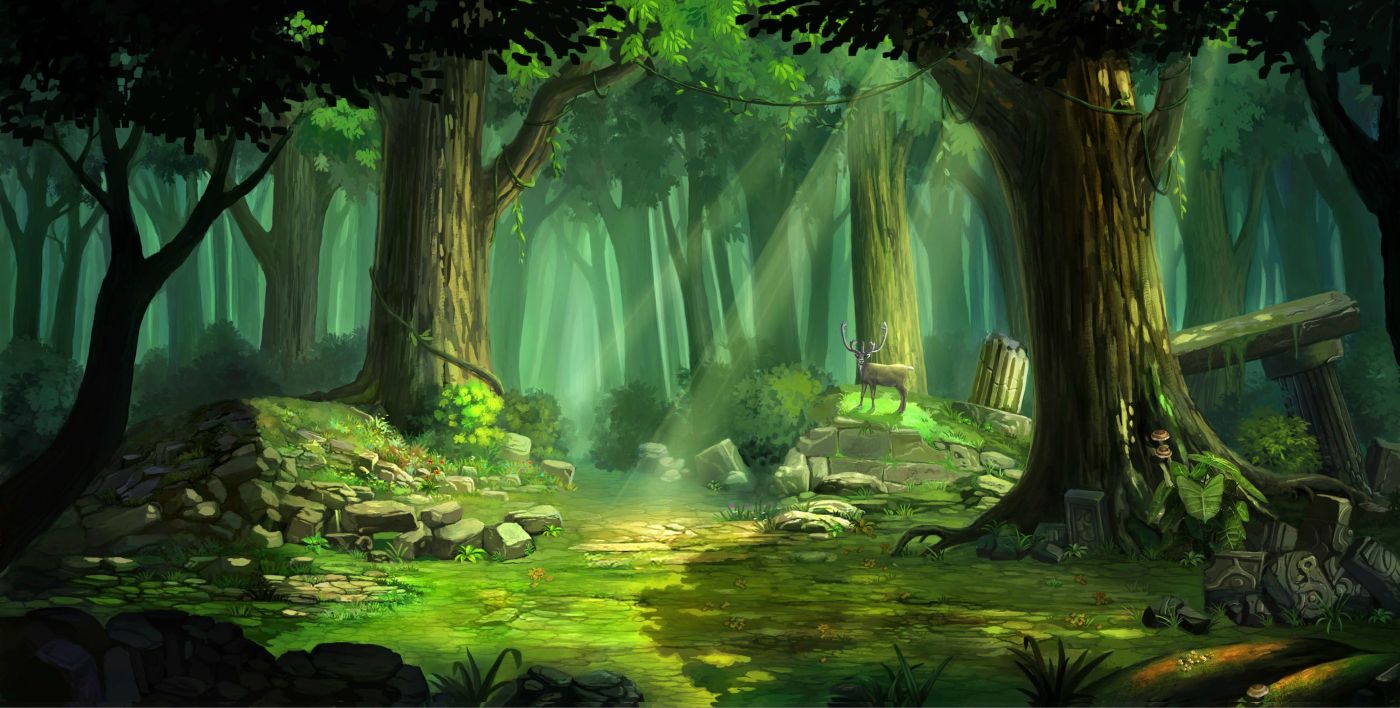 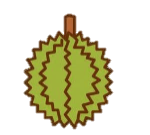 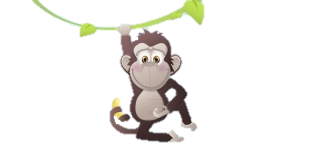 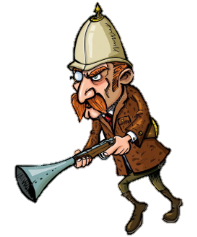 POW!
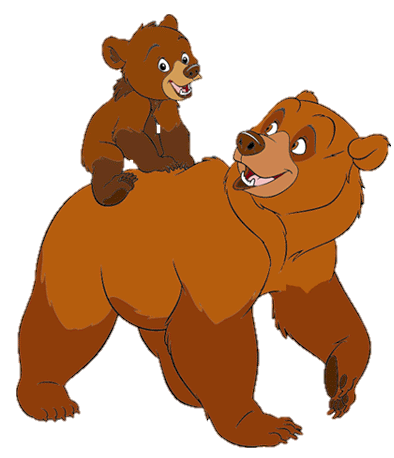 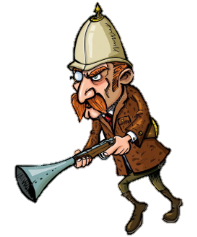 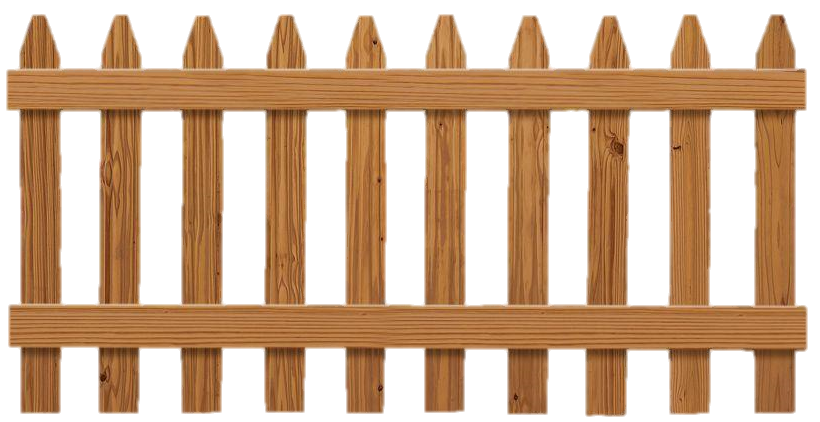 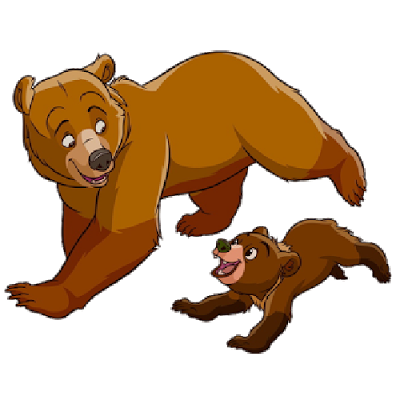 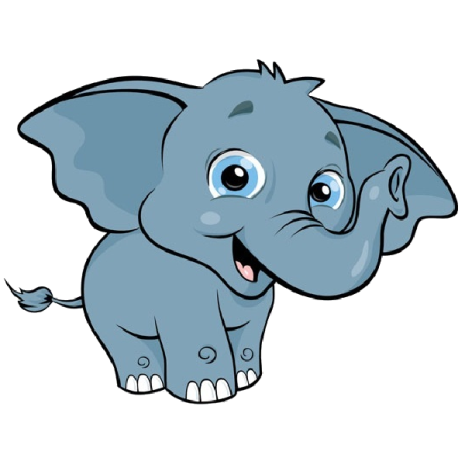 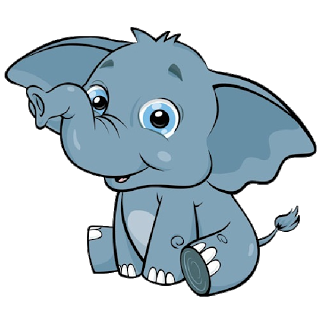 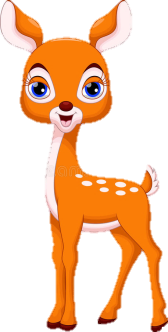 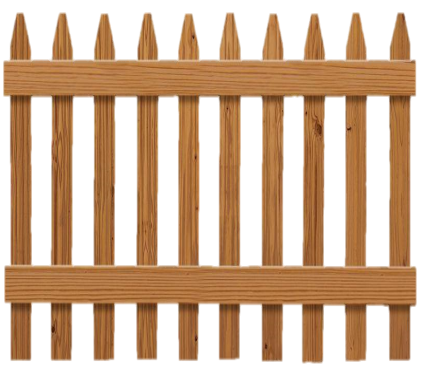 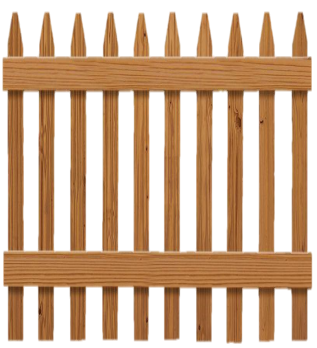 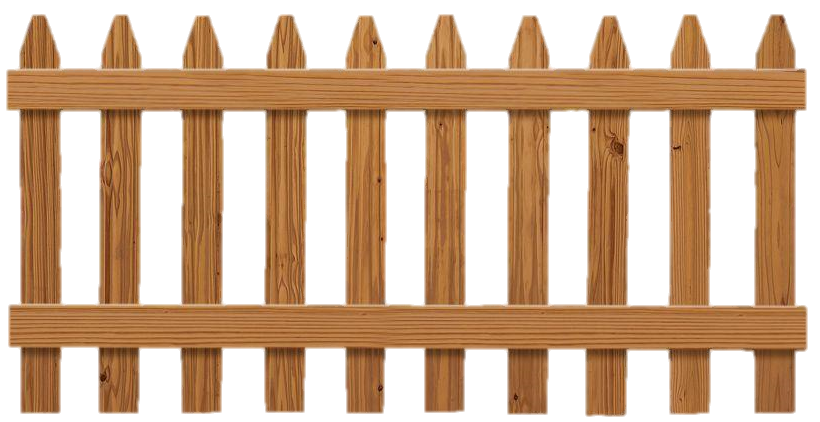 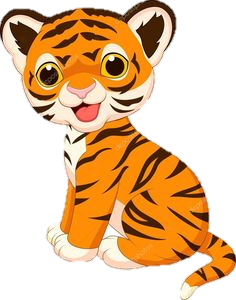 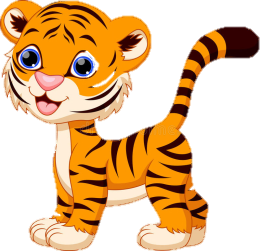 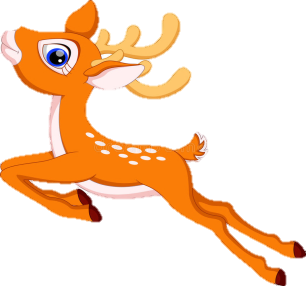 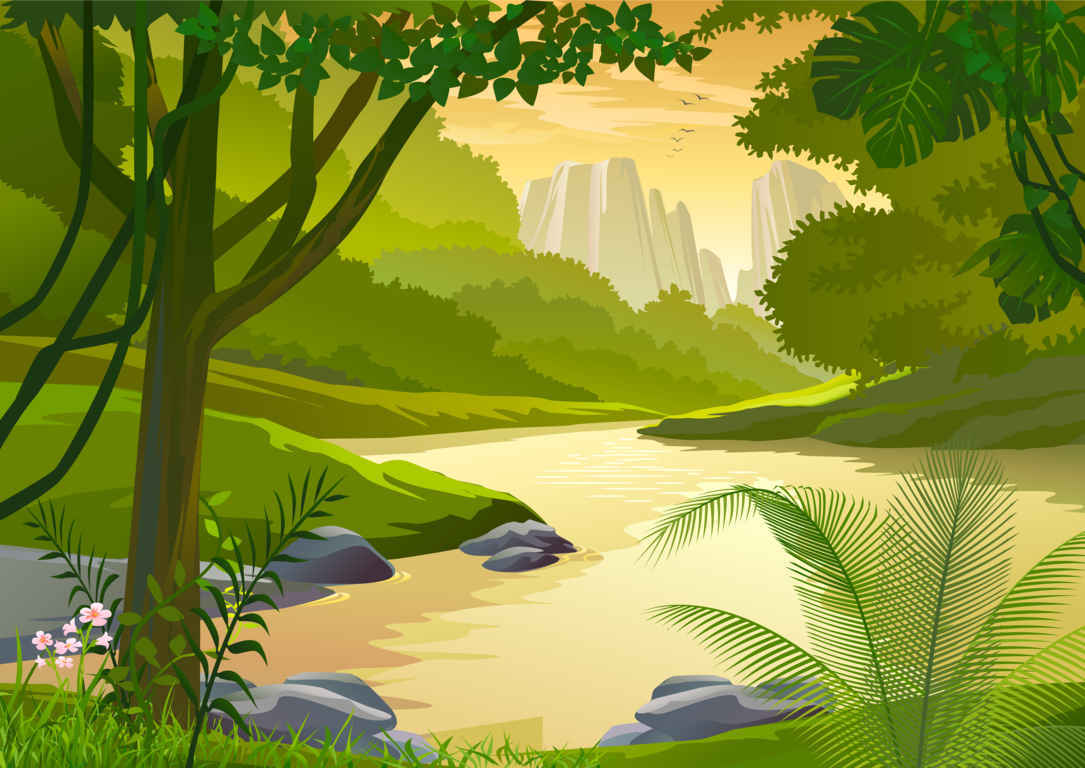 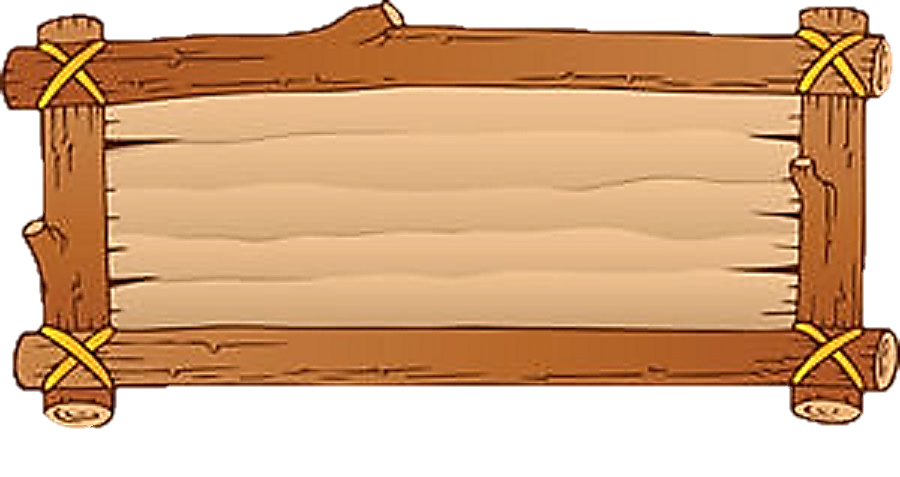 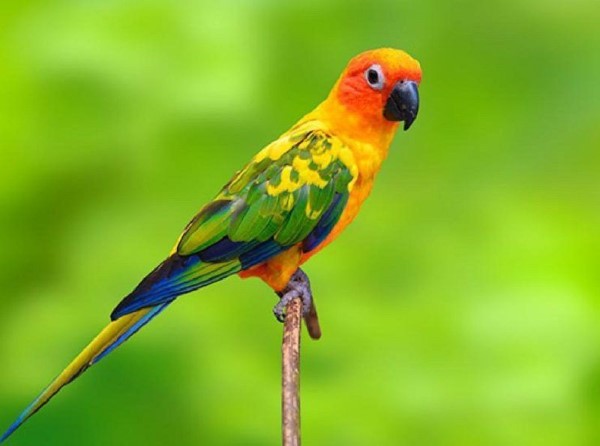 Đây là loài chim nào?
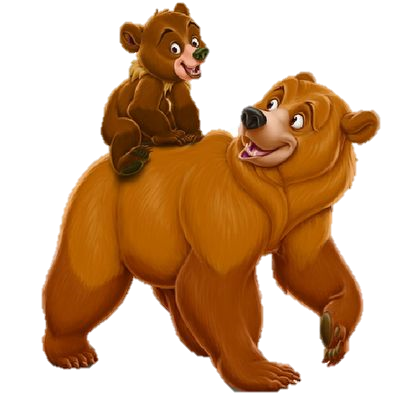 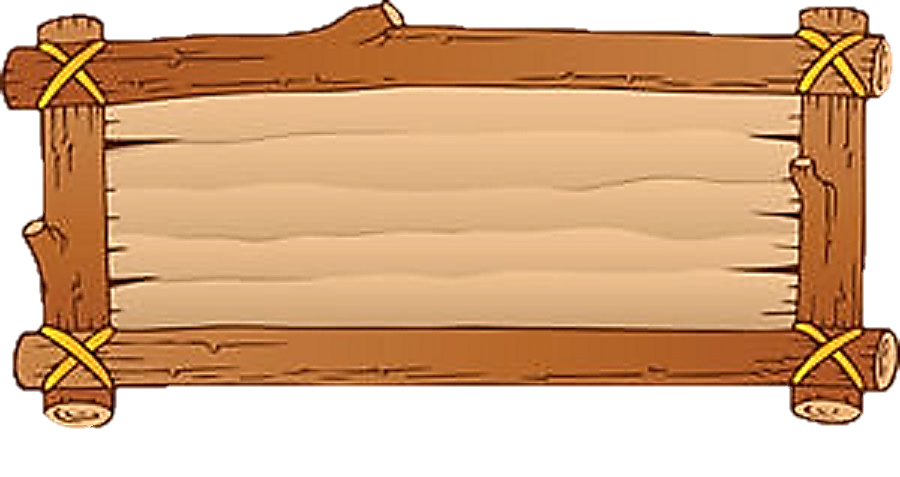 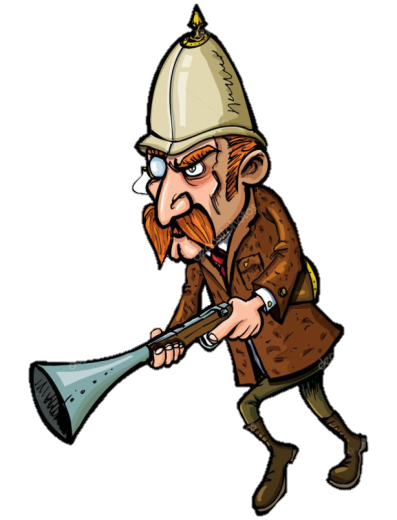 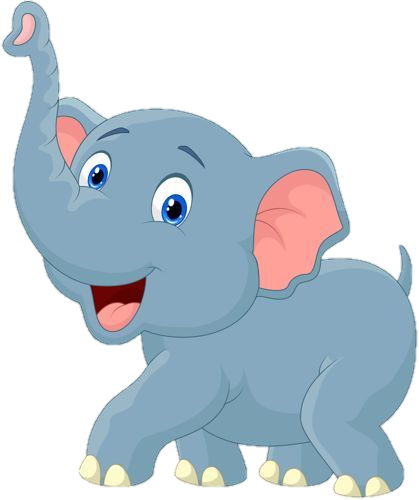 Vẹt
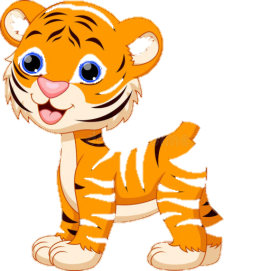 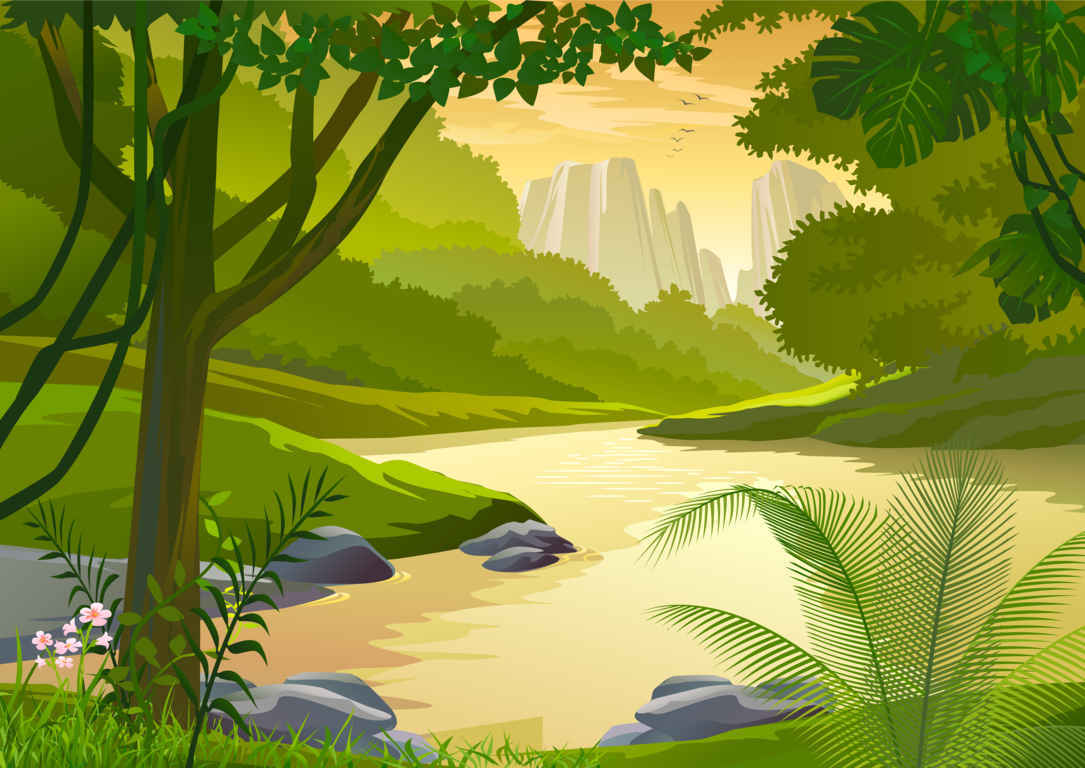 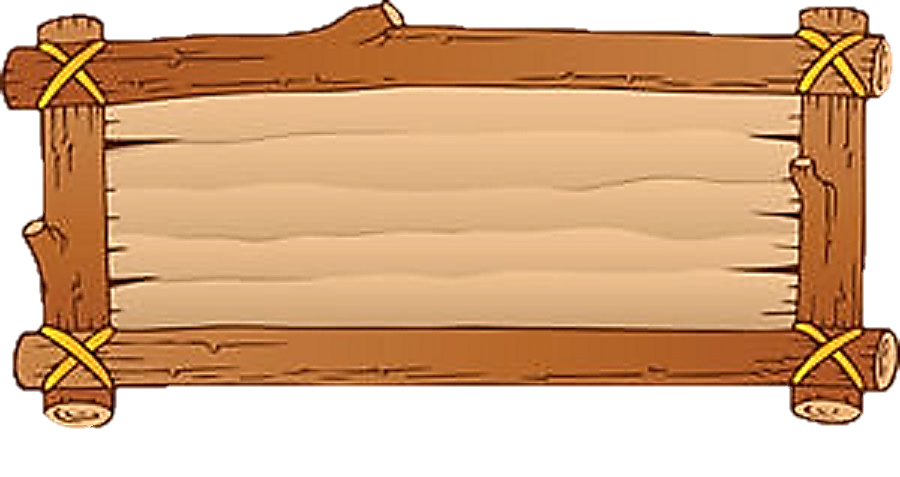 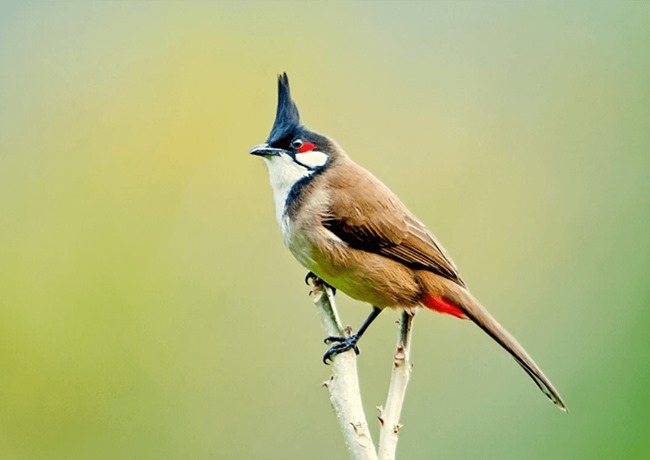 Loài chim này có tên gọi là gì?
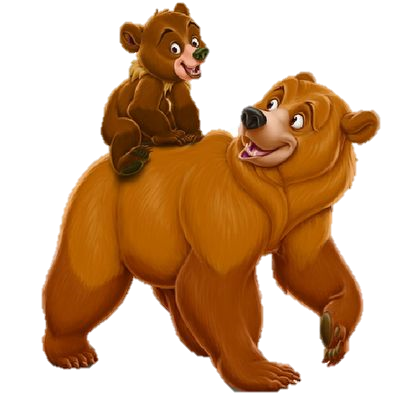 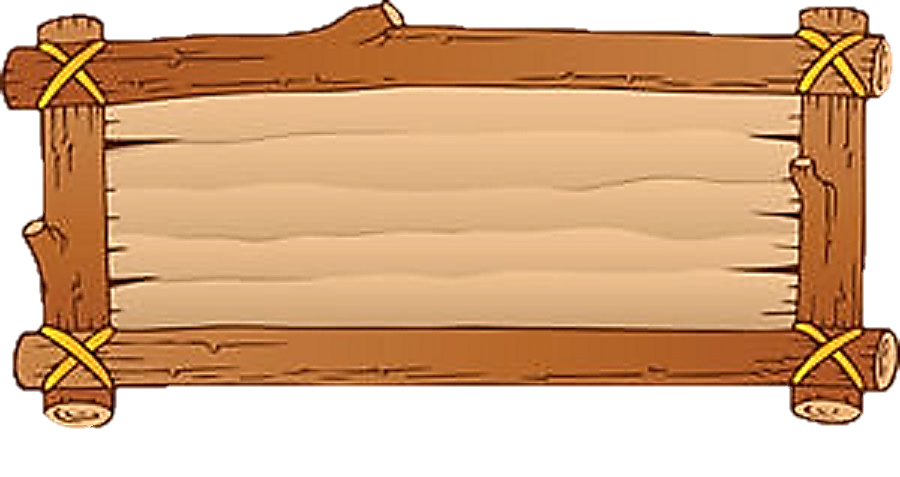 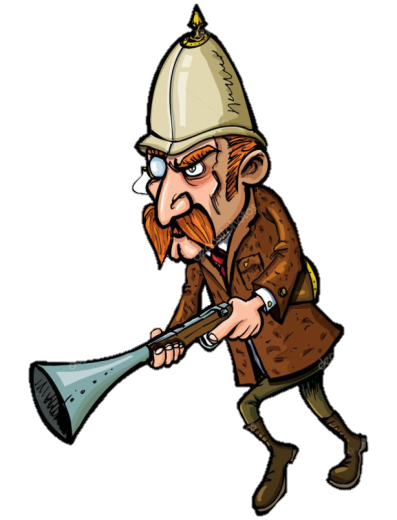 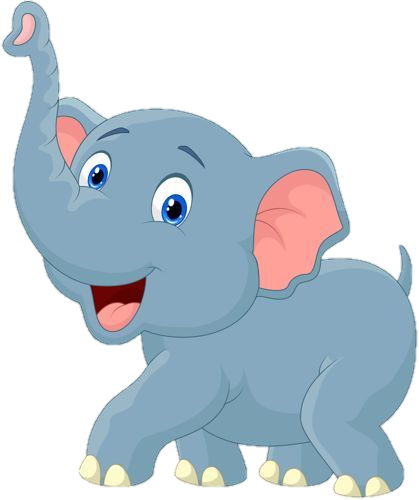 Chào mào
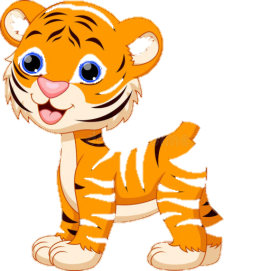 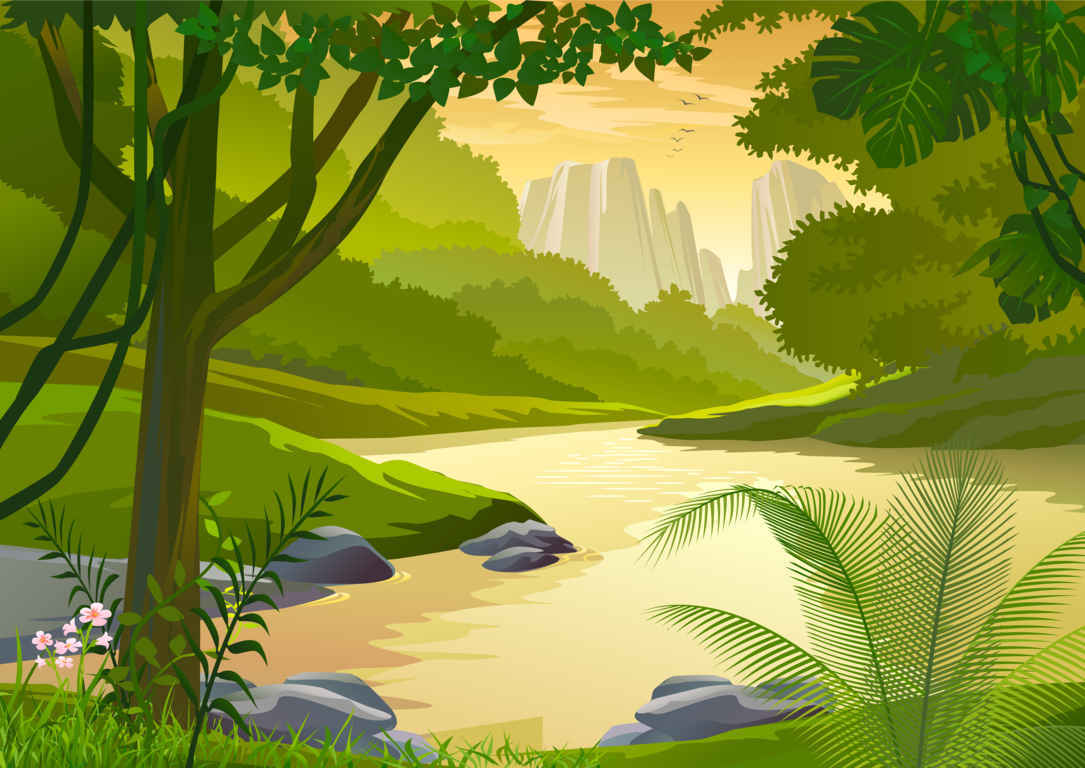 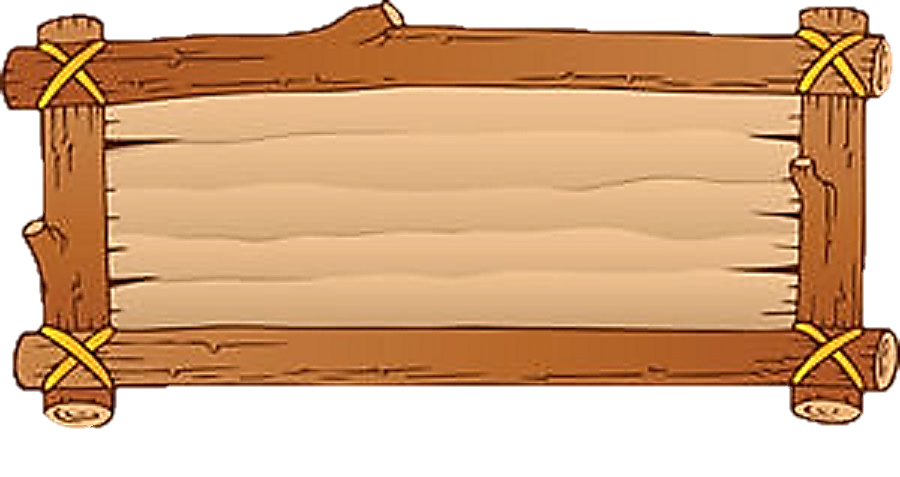 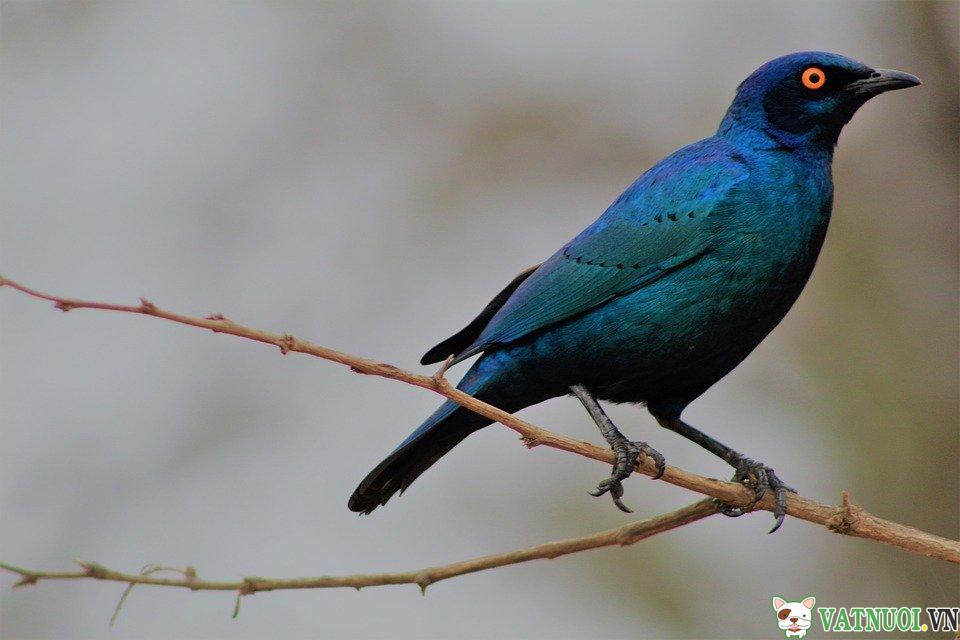 Loài chim này có tên gọi là gì?
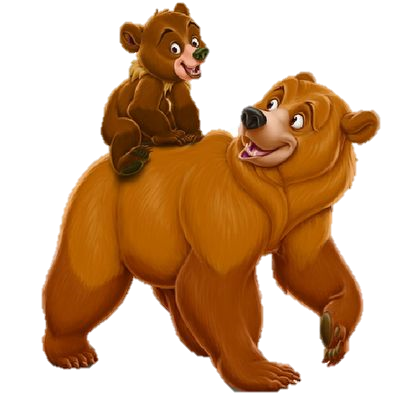 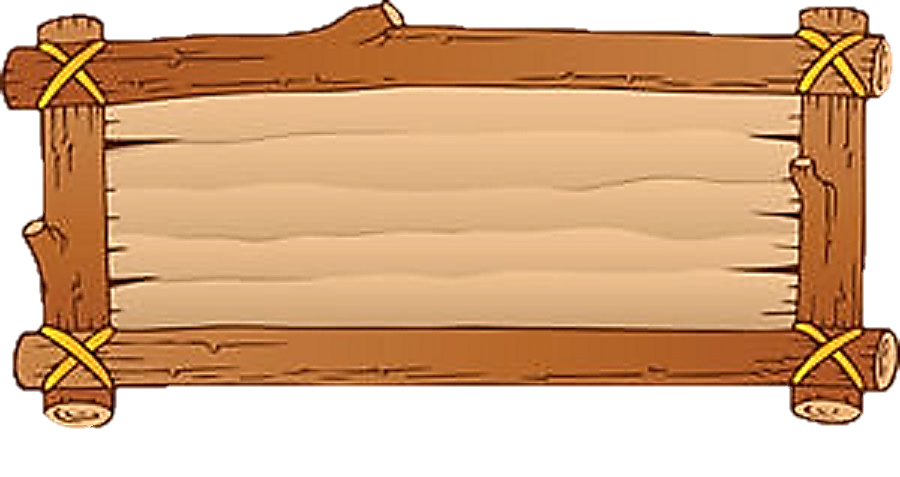 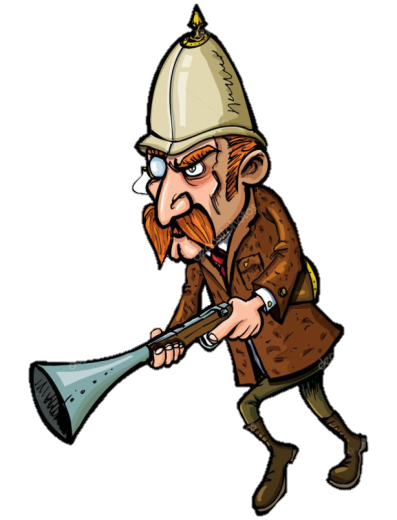 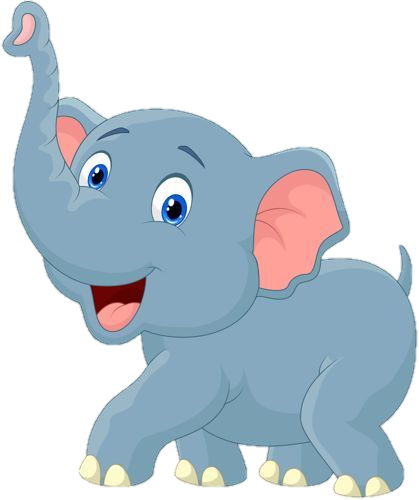 Sáo
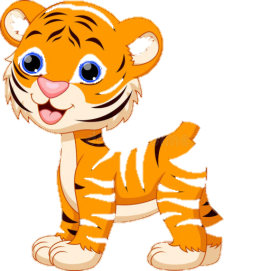 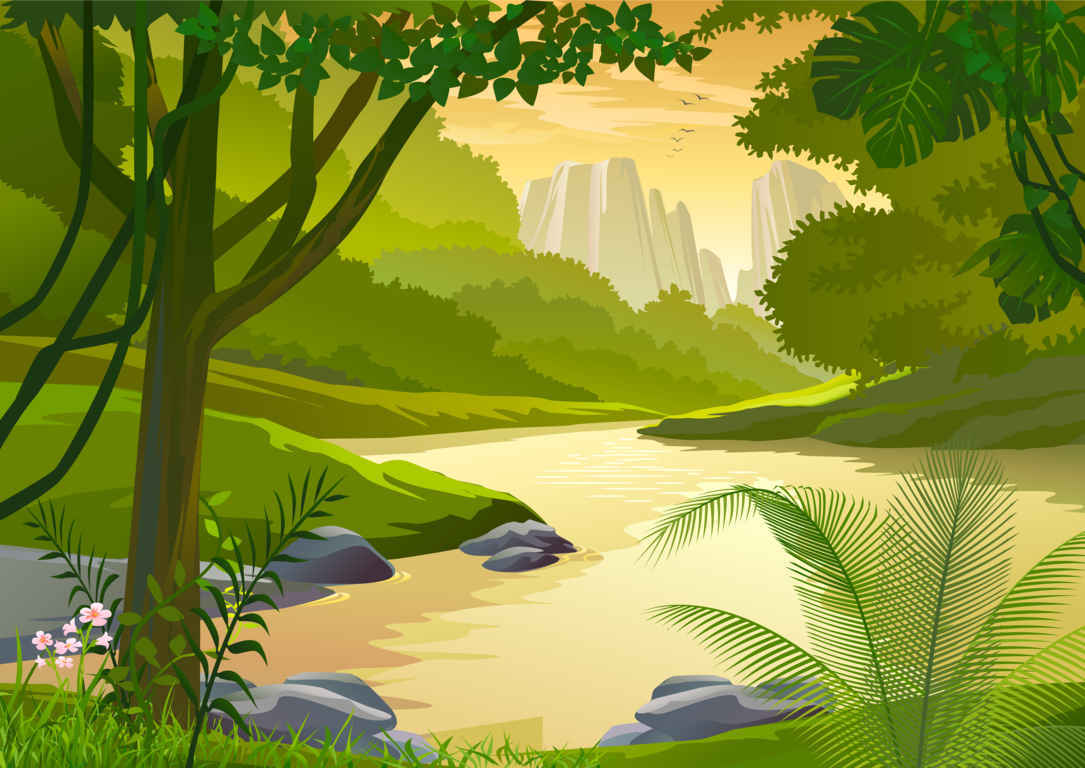 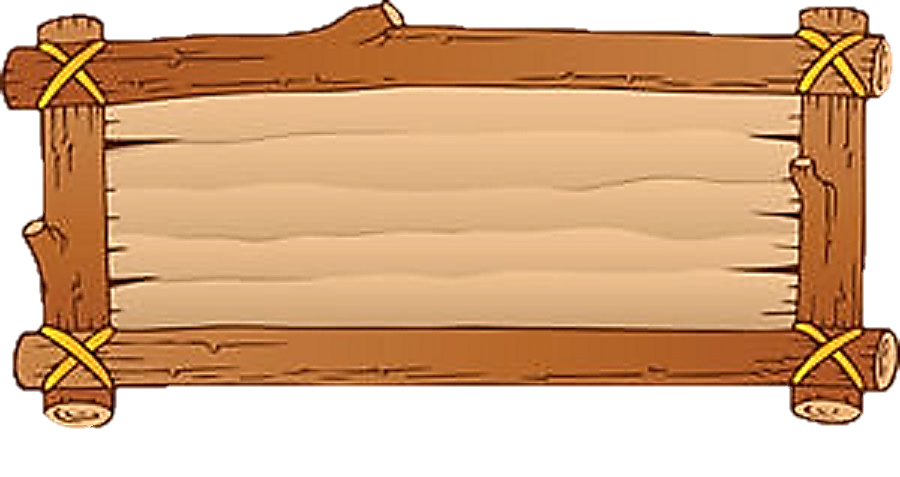 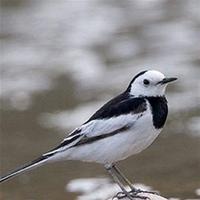 Hãy nêu tên loài chim này?
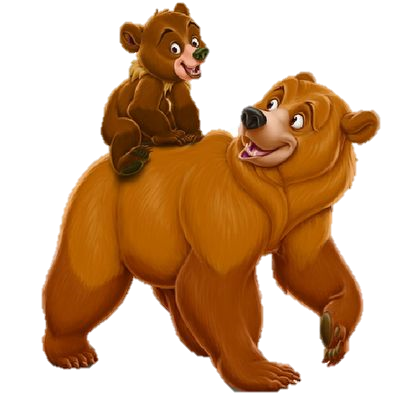 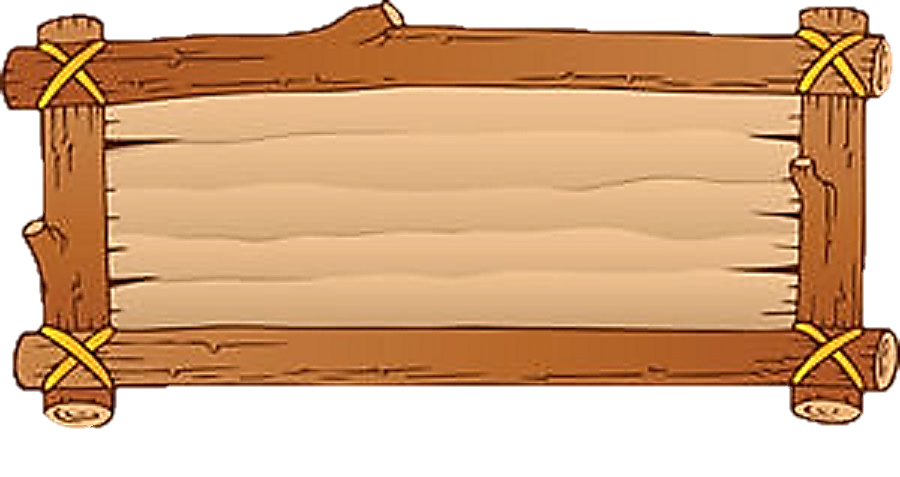 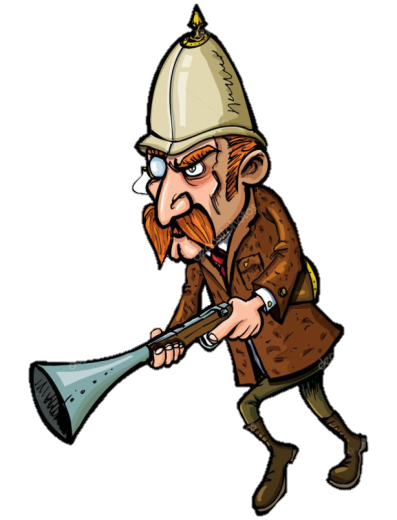 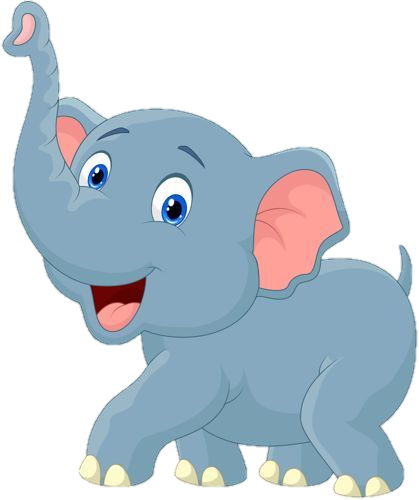 Chìa vôi
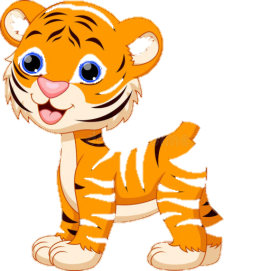 BẦY CHIM CHÌA VÔI
                                        - Nguyễn Quang Thiều -
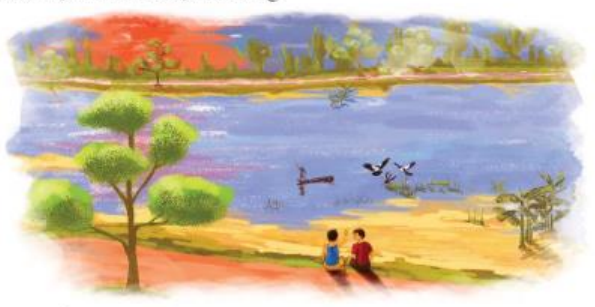 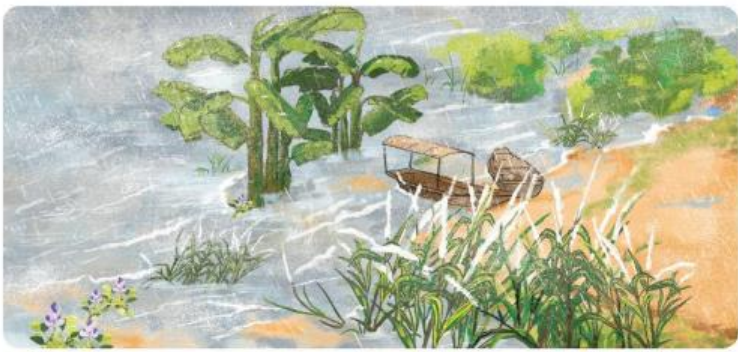 TRI THỨC ĐỌC – HIỂU
Đề tài
Tính cách nhân vật
Chi tiết
Văn bản tóm tắt
I. Tìm hiểu chung:
1. Tác giả
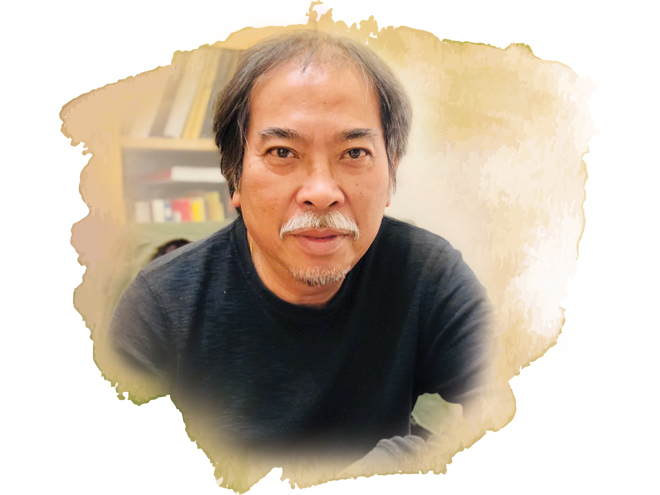 - Sinh năm 1957
 - Quê: Hà Nội
Nguyễn Quang Thiều
2. Tác phẩm:
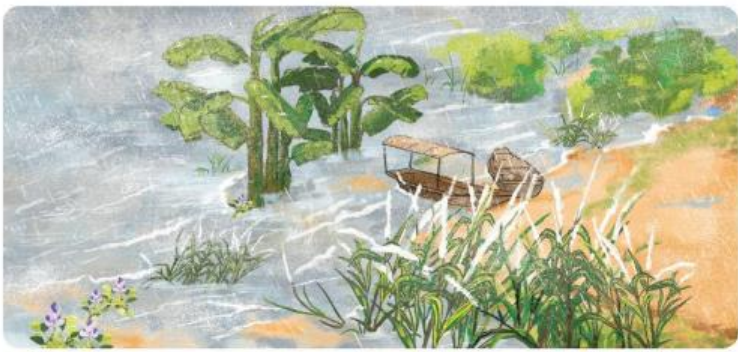 thiên nhiên, 
thế giới tuổi thơ
- Đề tài:
- Xuất xứ:
in trong tập “Mùa hoa cải ven sông”
tự sự, miêu tả, biểu cảm
- PTBĐ:
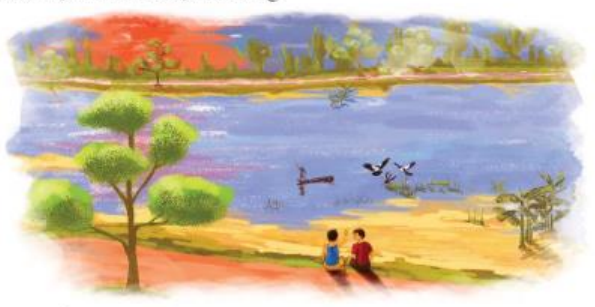 - Nhân vật chính:
Mên và Mon
ngôi thứ ba
- Ngôi kể:
- Bố cục:
3 phần
+ Phần 1:
từ đầu … “bắt đầu mùa sinh nở của chúng”
 Cuộc trò chuyện của Mon và Mên về tổ chim
+ Phần 2:
tiếp theo… “Cứ lấy đò của ông Hảo mà đi”
 Quyết định đi cứu bầy chim chìa vôi của Mon và Mên
đoạn còn lại.
+ Phần 3:
 Cảnh bầy chim chìa vôi bay lên vào buổi bình minh
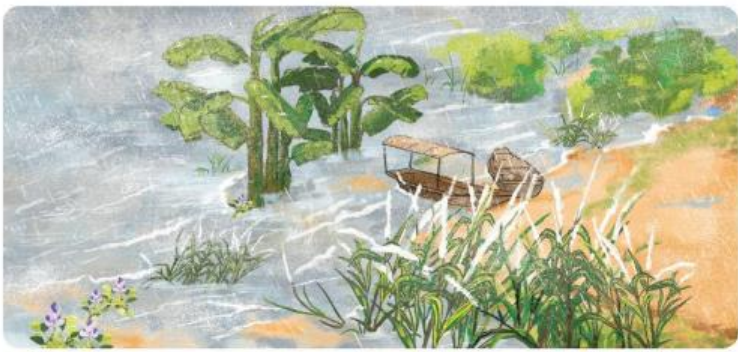 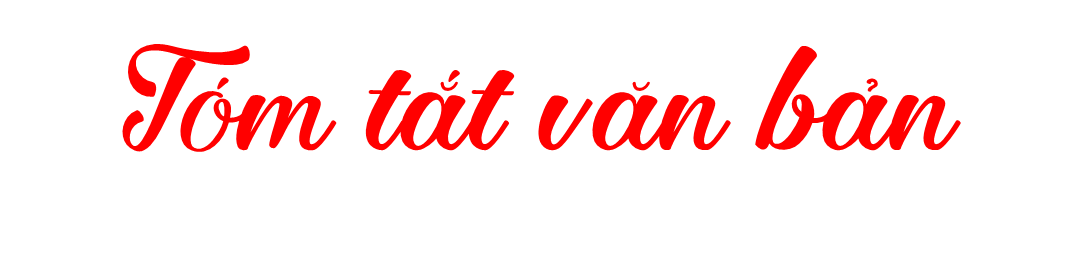 Khoảng 2 giờ sáng, ngoài trời mưa rất to. Mon tỉnh giấc gọi anh Mên và lo lắng tổ chim chìa vôi ở dải cát giữa sông sẽ bị nước dâng lên nhấn chìm. Hai anh em quyết định lấy đò bơi ra để mang những chú chim non vào bờ. Khi trời vừa sáng cũng là lúc dải cát giữa sông bị nhấn chìm, chứng kiến những con chim chìa vôi nhỏ đã kịp cất cánh bức khỏi dòng nước lũ bay lên. Hai anh em vô cùng vui mừng và cảm động.
II. Tìm hiểu văn bản:
1/ Nhân vật Mên và Mon
a/ Cuộc trò chuyện của hai anh em lúc nửa đêm:
– Hoàn cảnh diễn ra câu chuyện:
khoảng 2h sáng
+ Thời gian:
mưa rất to và nước sông dâng cao
+ Không gian:
– Nội dung câu chuyện:
em Mon hỏi anh Mên về tổ chim chìa vôi ở ngoài bãi giữa sông liệu có bị ngập hay không.
II. Tìm hiểu văn bản:
1/ Nhân vật Mên và Mon
a/ Cuộc trò chuyện của hai anh em lúc nửa đêm:
- Khoảng 2h sáng
- Mưa rất to và nước sông dâng cao
- Em Mon hỏi anh Mên về tổ chim chìa vôi ở ngoài bãi giữa sông liệu có bị ngập hay không.
b/ Tâm trạng và cảm xúc của hai anh em:
– Tưởng tượng cảnh nước sông lên cao.
– Lo lắng cho bầy chim chìa vôi còn non nớt
c/ Hành động:
Quyết định lấy đò bơi ra dải cát để mang lũ chim vào bờ.
 Là những đứa trẻ rất hồn nhiên, giàu lòng nhân hậu.
2/ Bầy chim chìa vôi:
a/ Tập tính sống:
Làm tổ ở dải cát nổi giữa sông,vào bờ khi mùa mưa đến.
b/ Hành trình cất cánh:
Nước dâng lên đến đâu, chim bố và chim mẹ lại dẫn bầy chim con tránh nước đến đó.
 Đàn chim non phải mạnh mẽ vượt lên để sống sót và hòa nhịp với cuộc sống.
*Bài học cuộc sống :

- Trong cuộc sống cần yêu thương và quan tâm tới mọi người cũng như vạn vật xung quanh.
- Mỗi chúng ta phải có sự nỗ lực để vượt qua những thử thách.
III. Tổng kết:
1/ Nội dung
Câu chuyện viết về hai cậu bé giàu lòng nhân hậu và tình yêu thương, về bầy chim chìa vôi nhỏ bé nhưng kiên cường, dũng cảm.
2/ Nghệ thuật
- Cách kể chuyện hấp dẫn, gần gũi với trẻ thơ
- Ngôn ngữ đối thoại mộc mạc, tự nhiên.
Trong truyện Bầy chim chìa vôi, 
Mon đã thả con vật gì đi?
A. Chim chìa vôi
B. Cá măng
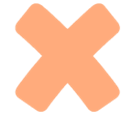 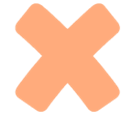 C. Cá bống
D. Cả B và C đúng
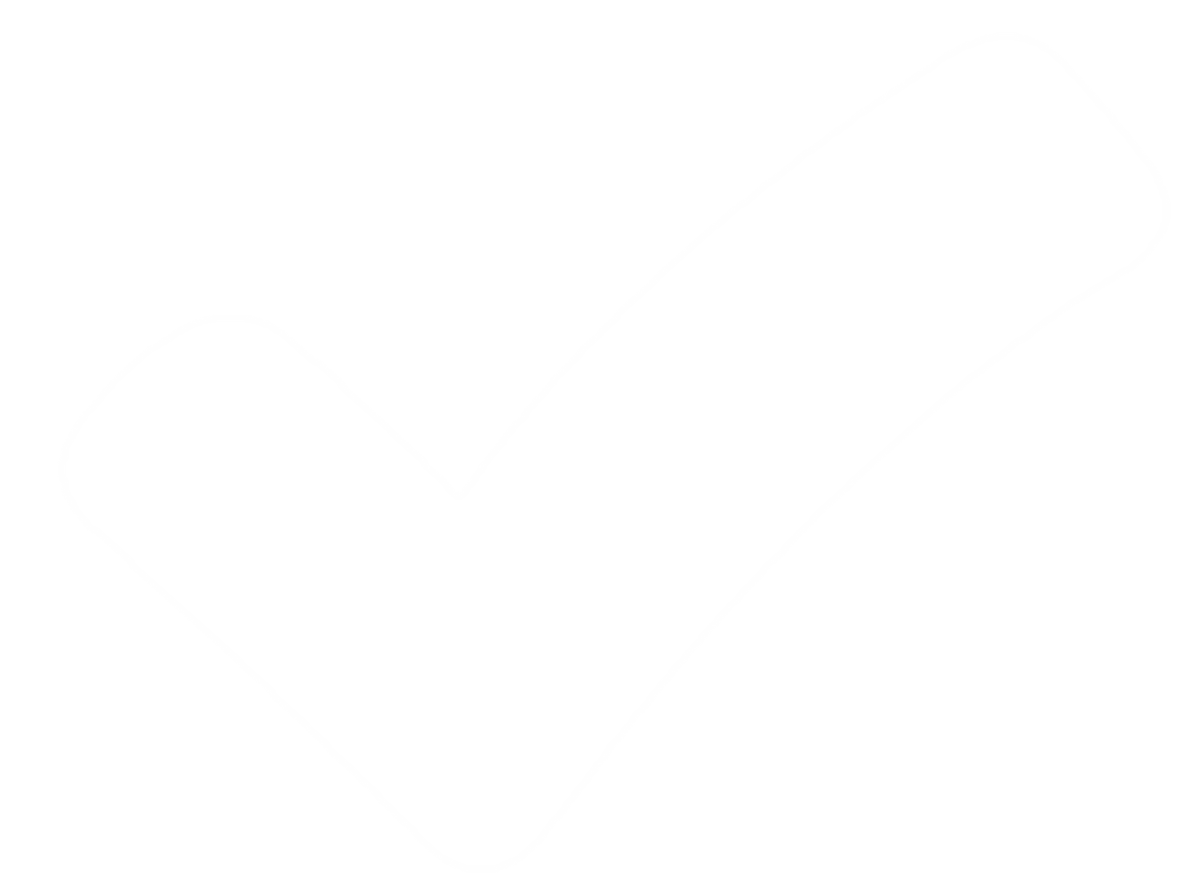 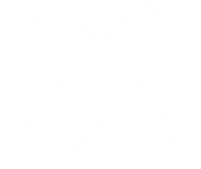 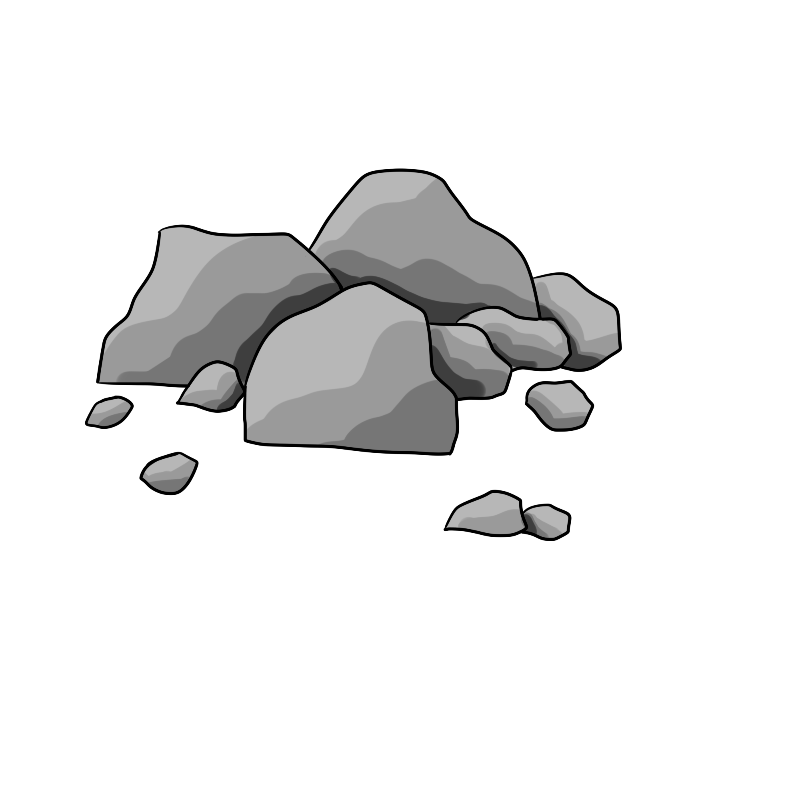 [Speaker Notes: - Nhấn vào mũi tên màu hồng để quay lại slide 1.]
Vì sao Mên và Mon khóc trong đoạn kết của truyện?
A. Vì Mên và Mon không kéo được chiếc đò vào bờ.
B. Vì hai anh em bị bố mắng do đã đi chơi đêm.
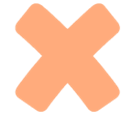 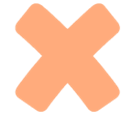 C. Vì mưa đã làm cho cả hai anh em ướt nhẹp.
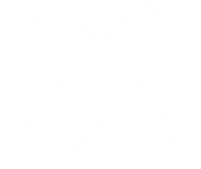 D. Vì hai anh em vui sướng, hạnh phúc khi thấy tất cả những con chim chìa vôi đều bay được vào bờ.
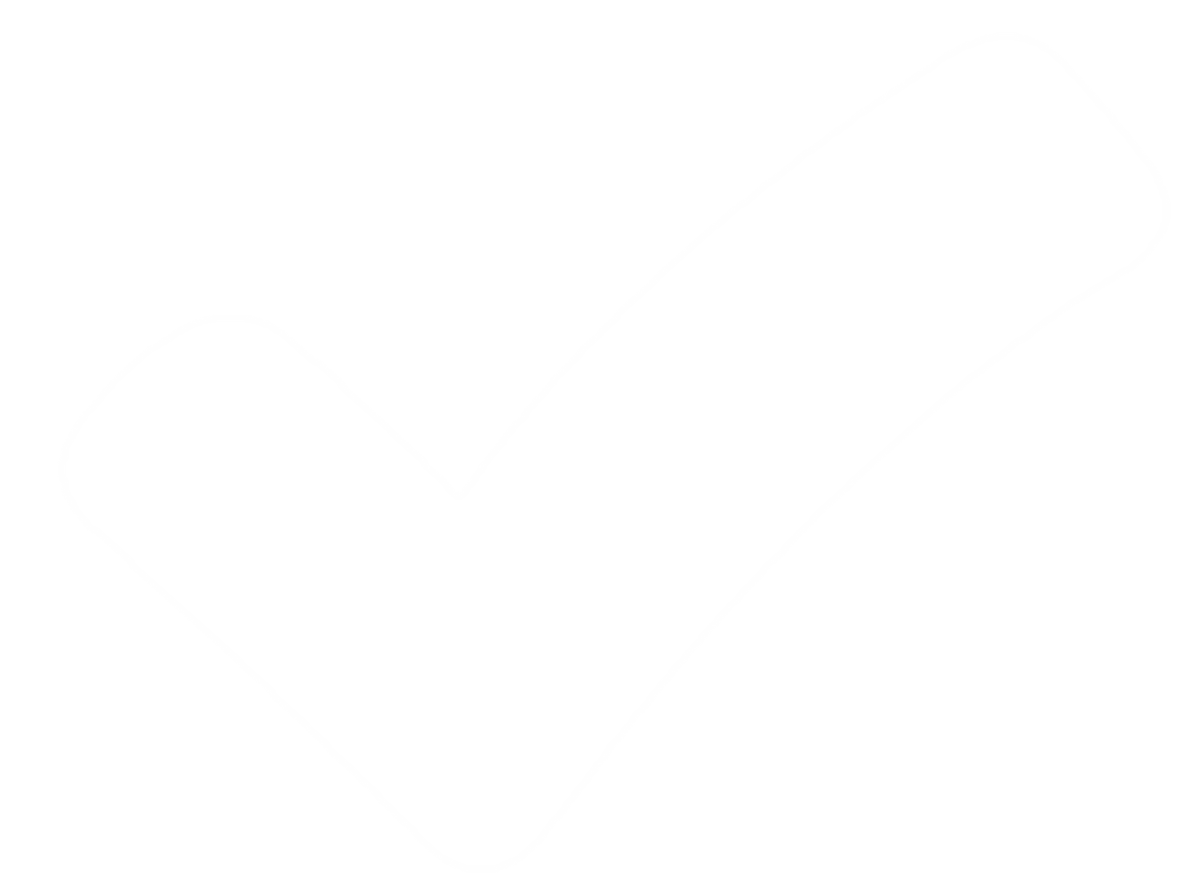 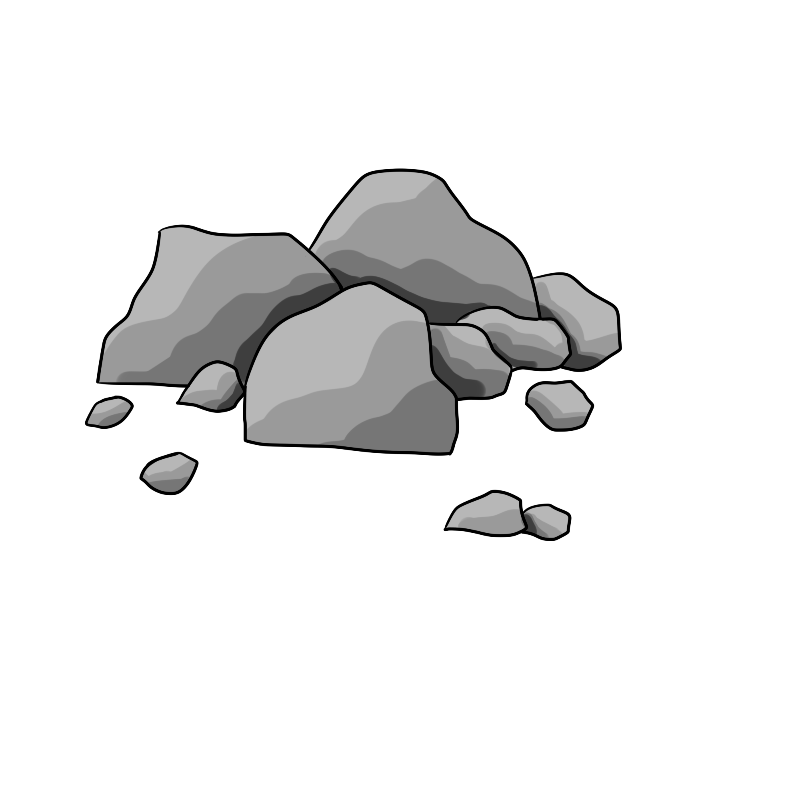 [Speaker Notes: - Nhấn vào mũi tên màu hồng để quay lại slide 1.]
Trong truyện, bầy chim chìa vôi làm tổ trên dải cát của con sông nào?
A. Sông Hồng
B. Sông Đáy
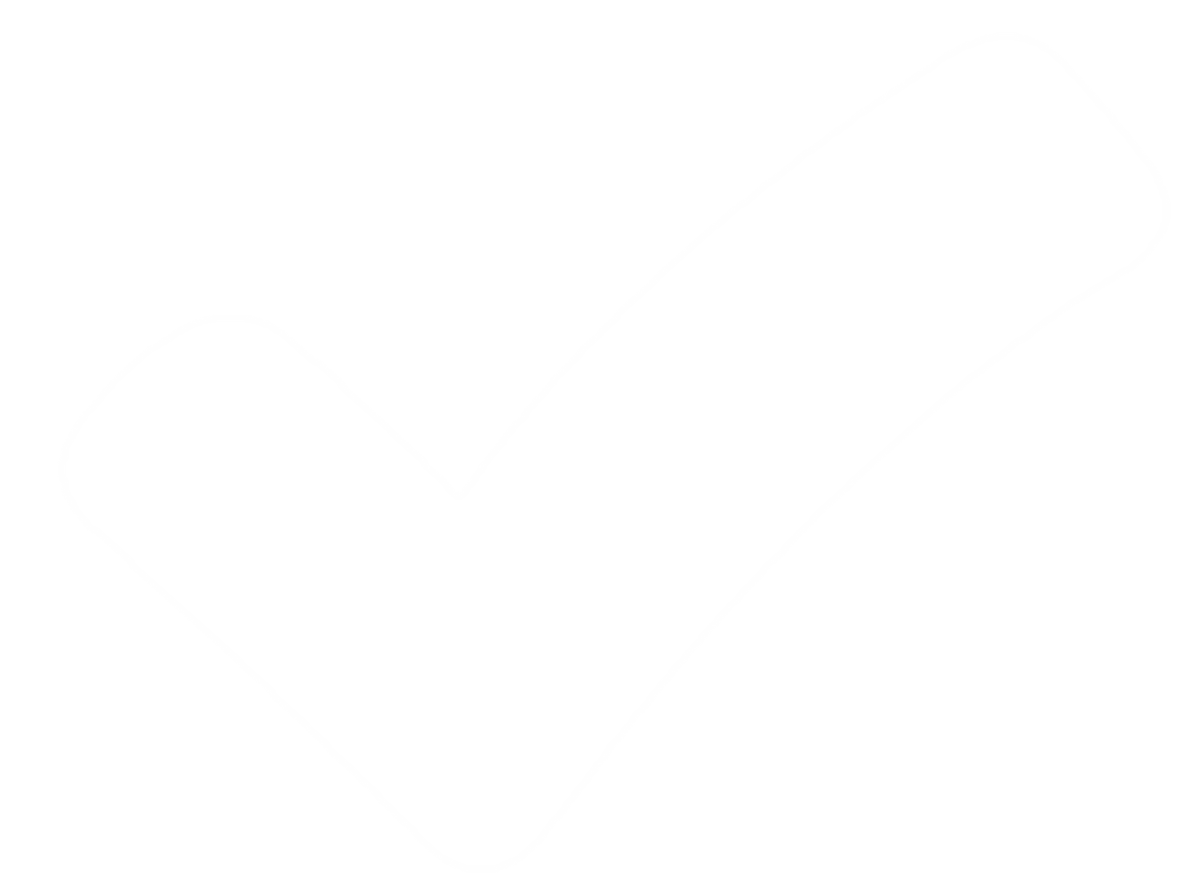 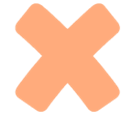 C. Sông Đuống
D. Sông Thao
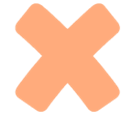 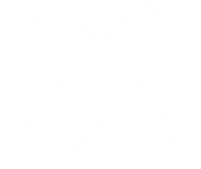 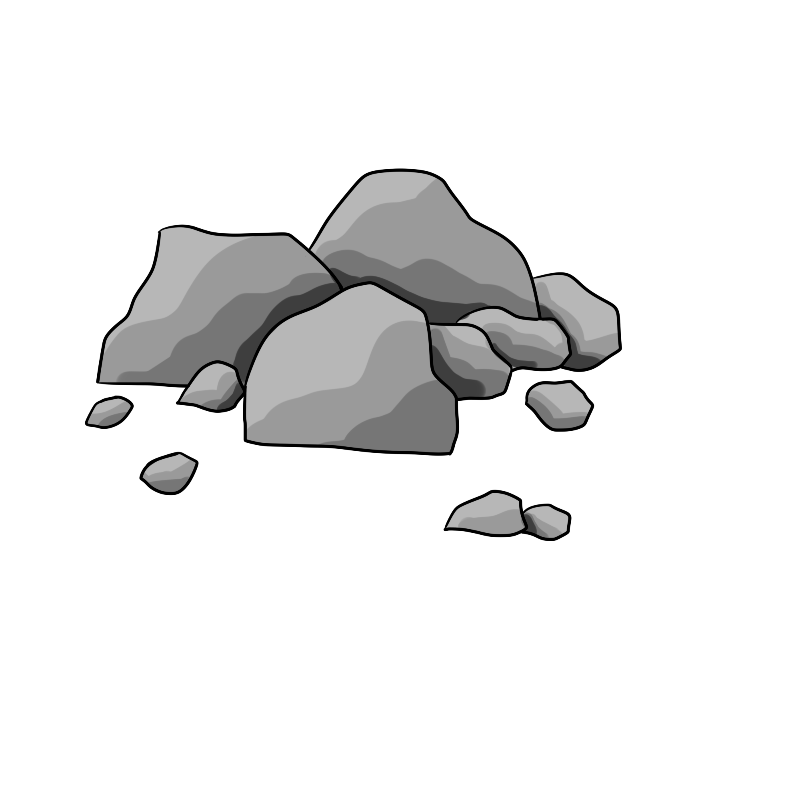 [Speaker Notes: - Nhấn vào mũi tên màu hồng để quay lại slide 1.]
Truyện ngắn Bầy chim chìa vôi được trích trong tập truyện nào?
A. Người kể chuyện lúc nửa đêm và những giấc mộng
B. Mùa hoa cải bên sông
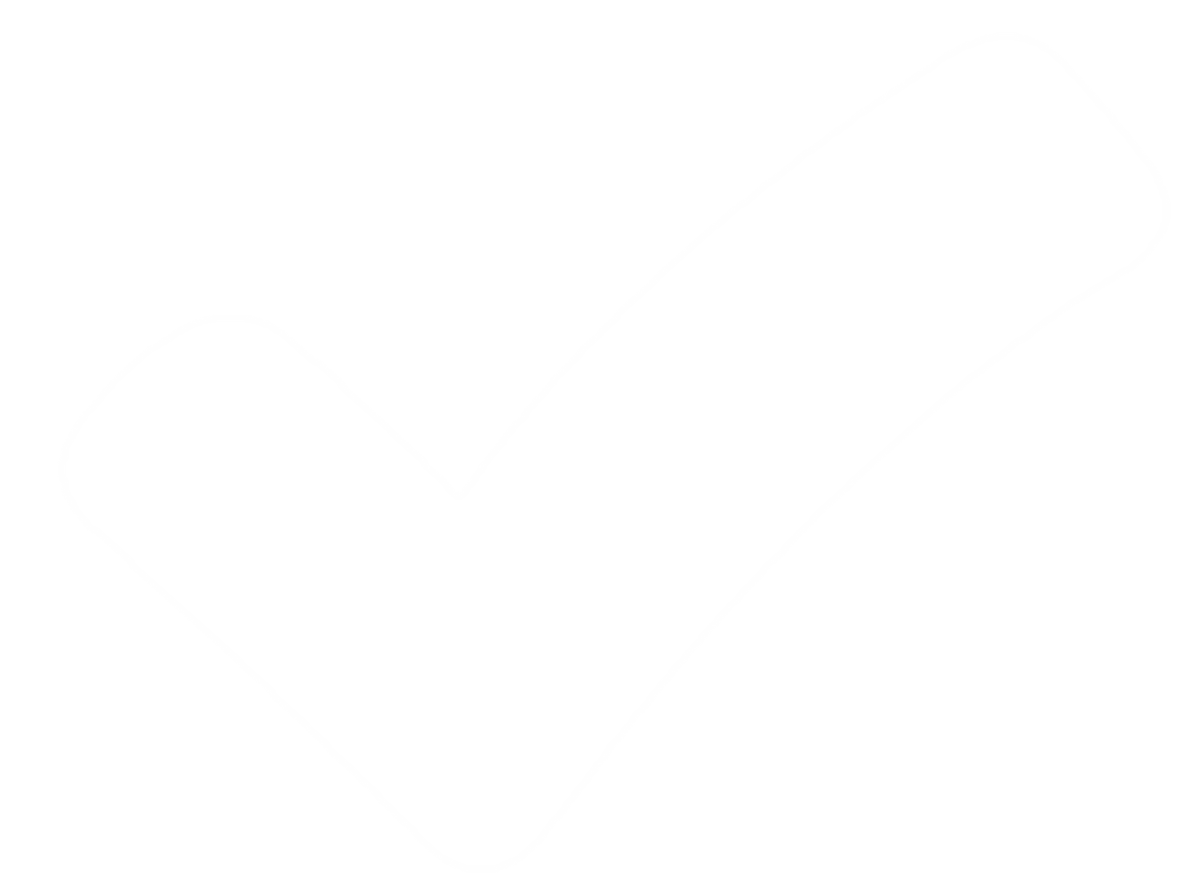 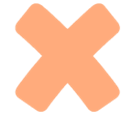 C. Trong ngôi nhà của mẹ
D. Mùi của ký ức
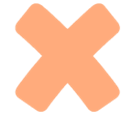 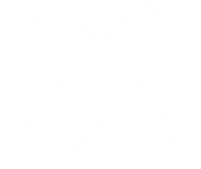 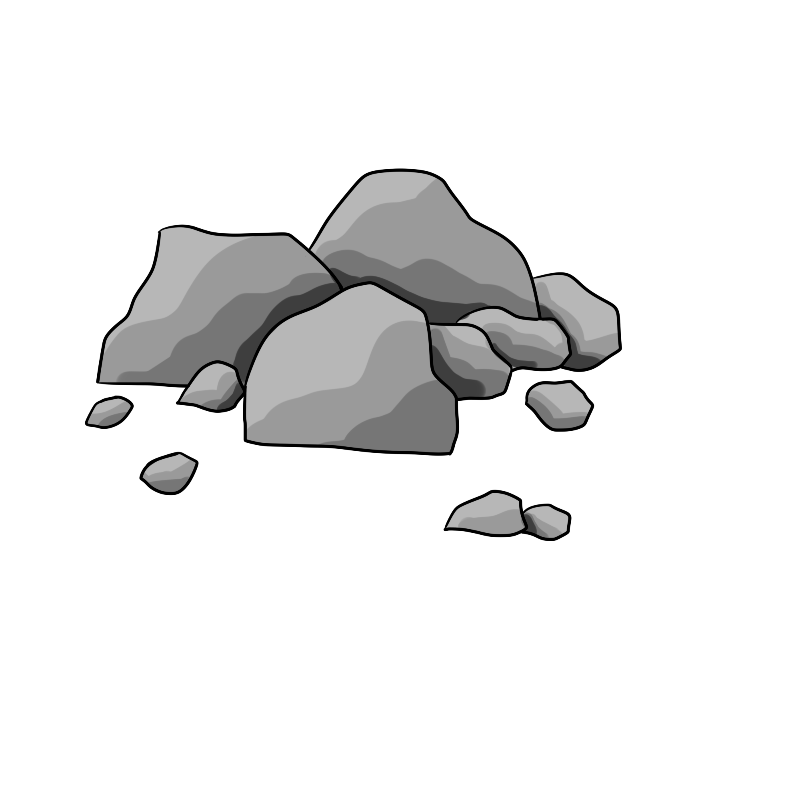 [Speaker Notes: - Nhấn vào mũi tên màu hồng để quay lại slide 1.]
Khung cảnh bãi sông trong buổi bình minh trong mắt hai đứa trẻ được so sánh với điều gì?
A. Một bài thơ
B. Thần thoại
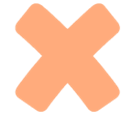 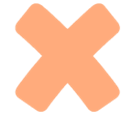 C. Truyện cổ tích
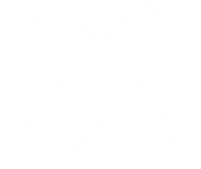 D. Huyền thoại
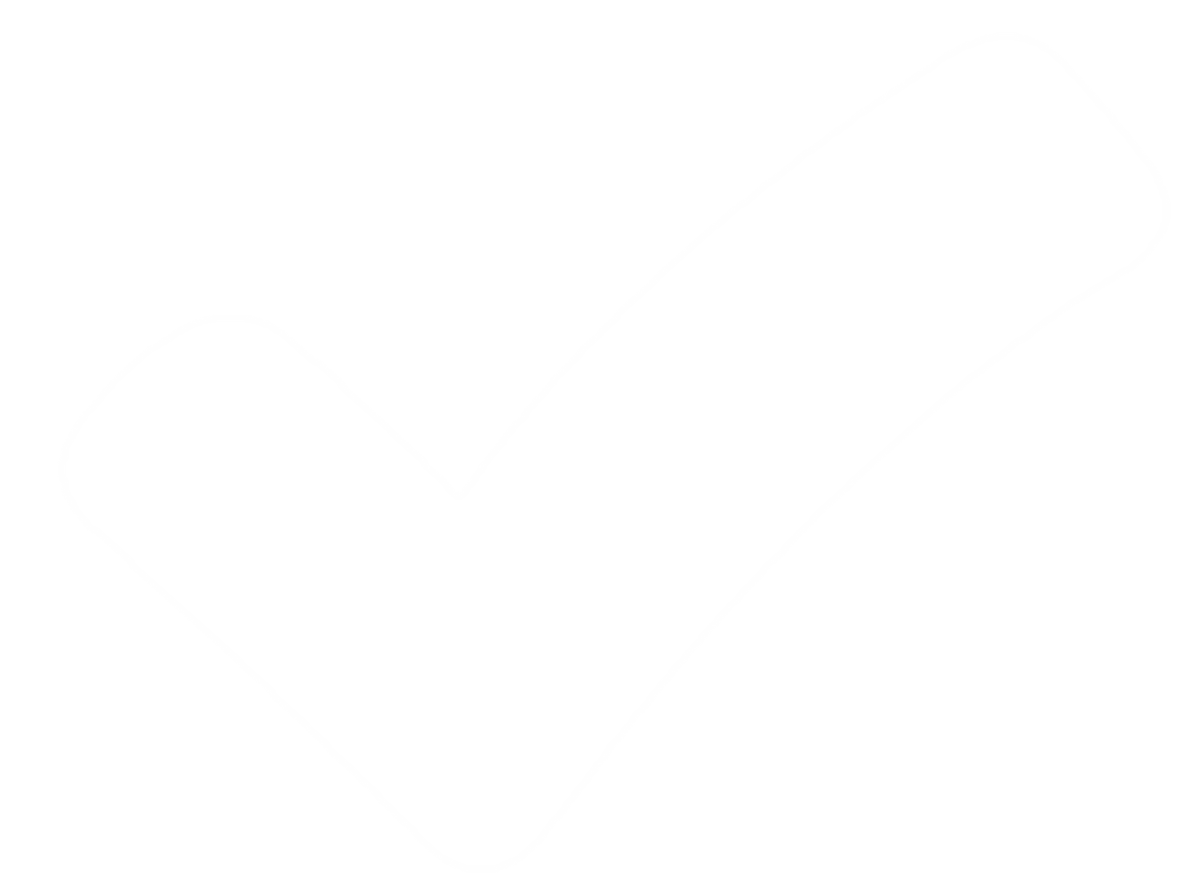 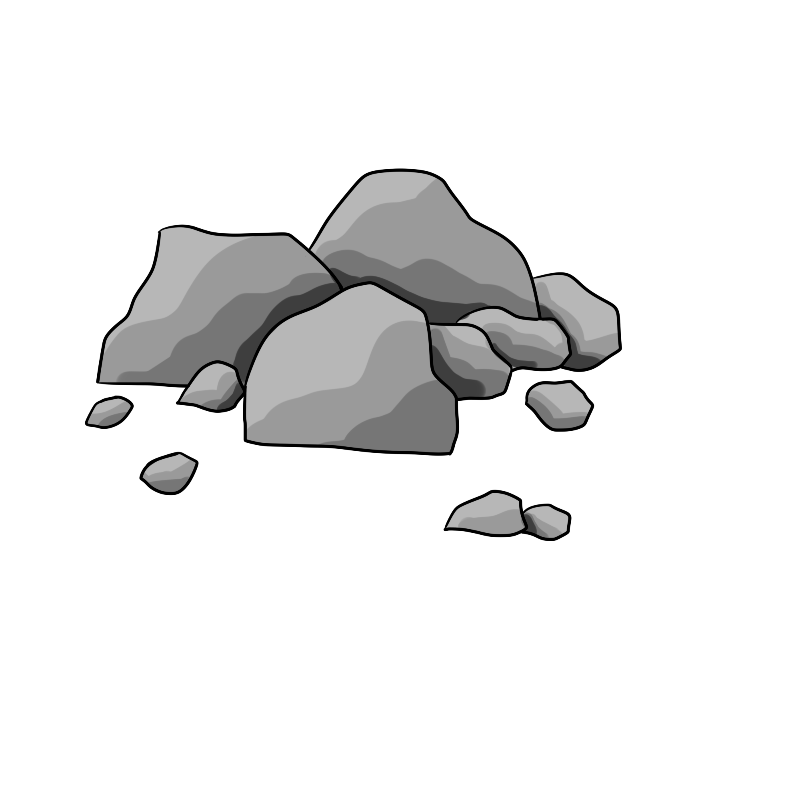 [Speaker Notes: - Nhấn vào mũi tên màu hồng để quay lại slide 1.]
Trên bãi cát, bầy chim chìa vôi làm tổ bằng gì?
A. Làm tổ bằng đất
B. Làm tổ bằng rơm
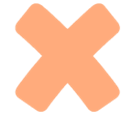 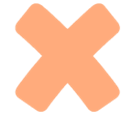 C. Dùng miệng tiết ra nước bọt để làm tổ
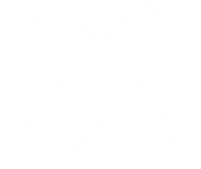 D. Làm tổ bằng những đám rong sông tốt bời bời héo dần.
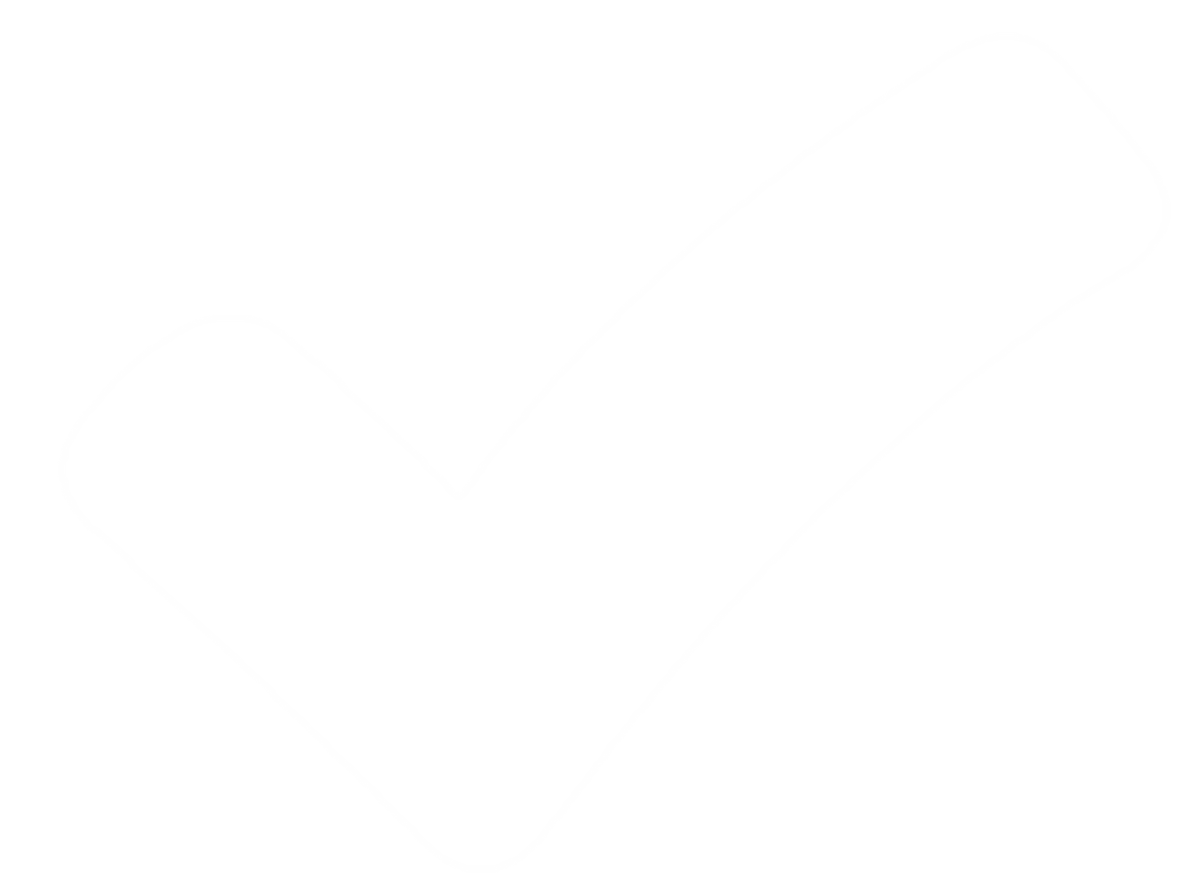 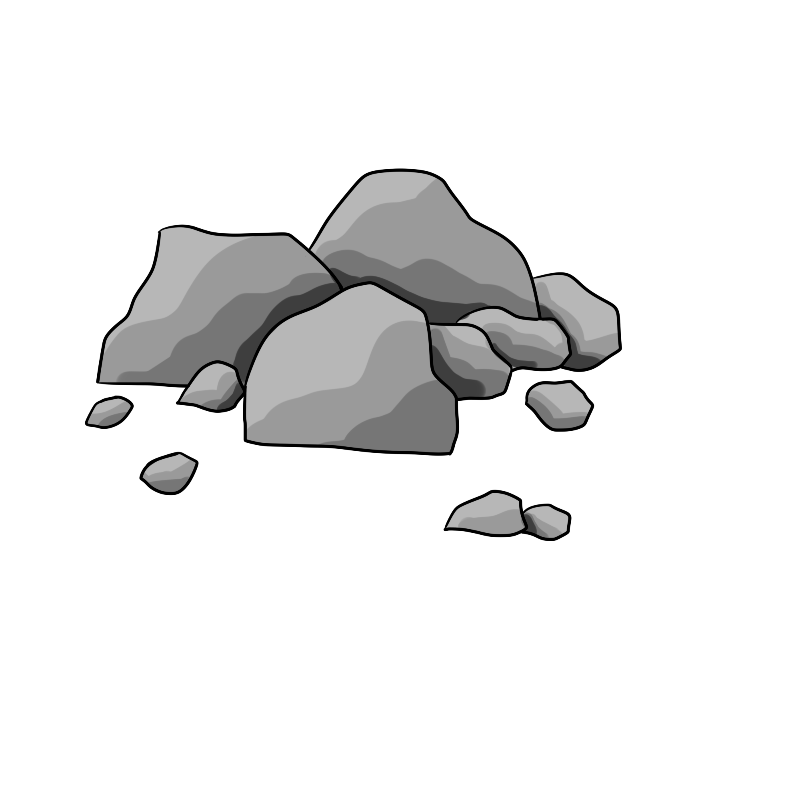 [Speaker Notes: - Nhấn vào mũi tên màu hồng để quay lại slide 1.]
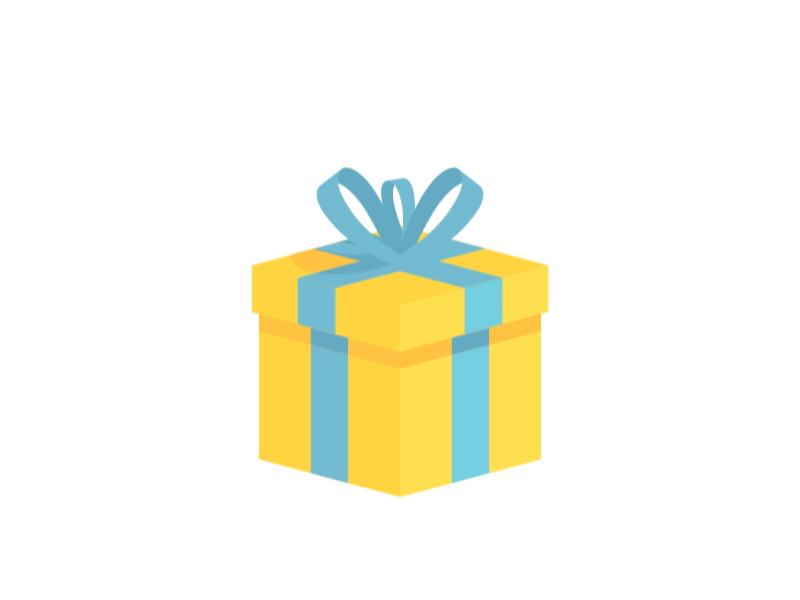 Cuộc trò chuyện của Mon và Mên bắt đầu vào thời gian nào? Ai là người bắt đầu câu chuyện?
Phần thưởng là một tràng vỗ tay
Thời gian: khoảng 2 giờ sáng. Mon là người đánh thức và bắt đầu câu chuyện với anh Mên
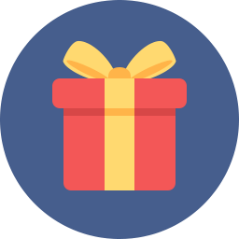 GO HOME
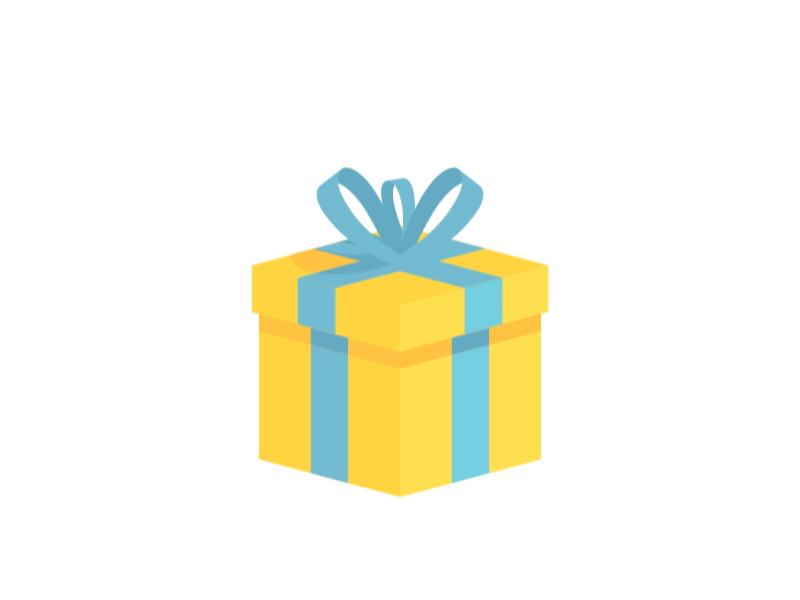 Em hãy xác định đề tài và ngôi kể của truyện Bầy chim chìa vôi?
Phần thưởng là một tràng vỗ tay
Đề tài: thiên nhiên và thế giới tuổi thơ
Ngôi kể: ngôi thứ ba
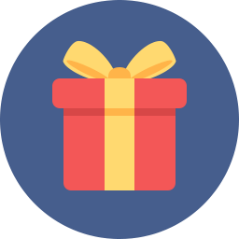 GO HOME
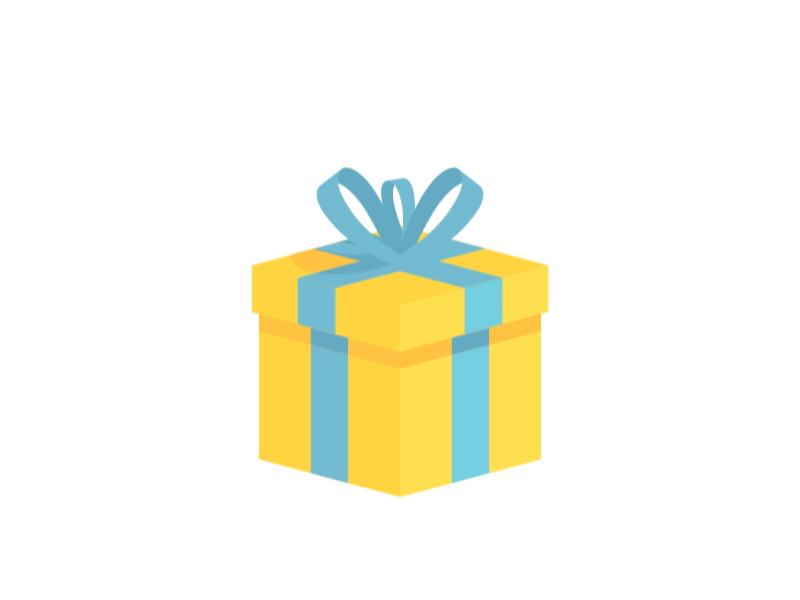 Trong câu chuyện diễn ra mấy cuộc giải cứu, kể tên cuộc giải cứu đó?
Con được 8 điểm
Câu chuyện diễn ra 2 cuộc giải cứu
Giải cứu chim chìa vôi
Giải cứu con cá bống
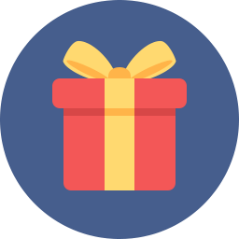 GO HOME
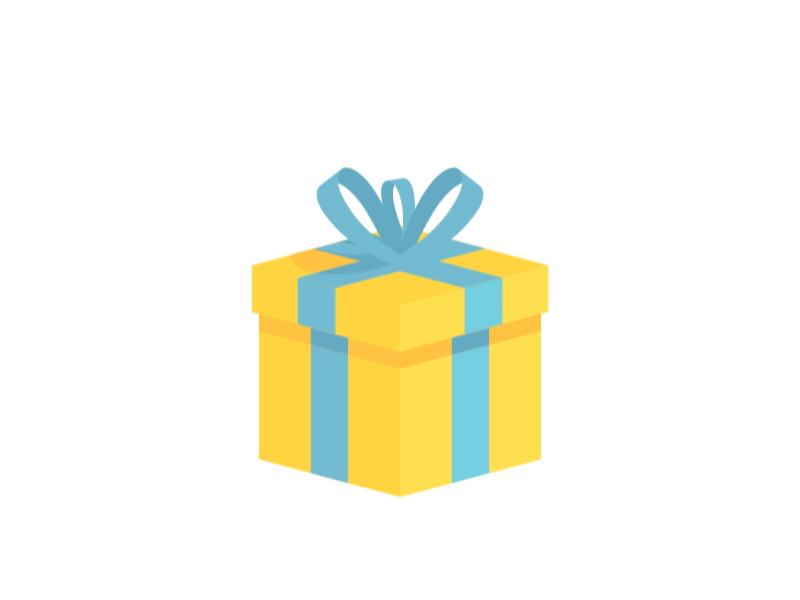 Nêu cảm nhận của em về hai nhân vật Mon và Men? Em học được điều gì từ hai nhân vật đó?
Con được thưởng 1 tràng vỗ tay
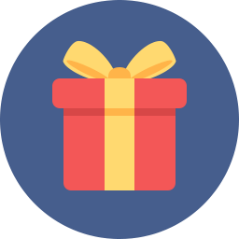 GO HOME